EOS/ESD Association, Inc.
Tutorials
May 7th-9th, 2019
May 7 (½ Day)  ESD Myths that Impact ESD Auditing            (½ Day)   FC101: How To's of In-Plant ESD Auditing and Evaluation Measurements 
May 8 (½ Day) Cont’d FC101: How To's of In-Plant ESD Auditing and Evaluation 		         Measurements           (½ Day)  Hands-on ESD Measurements & Auditing Pitfalls
May 9 FC170: ESD Training for Internal Auditors and Supplier Quality Engineers
Teradyne Conference Center600 Riverpark DriveNorth Reading, MA 01864
Register at www.esda.org/events
This presentation is available for use by members to promote EOS/ESD Association, Inc. activities.
No alteration of content or other use of EOS/ESD Association, Inc. logo permitted.
EOS/ESD Association, Inc.
EOS/ESD Manufacturing Symposium in China
May 21-24, 2019          Shanghai, China
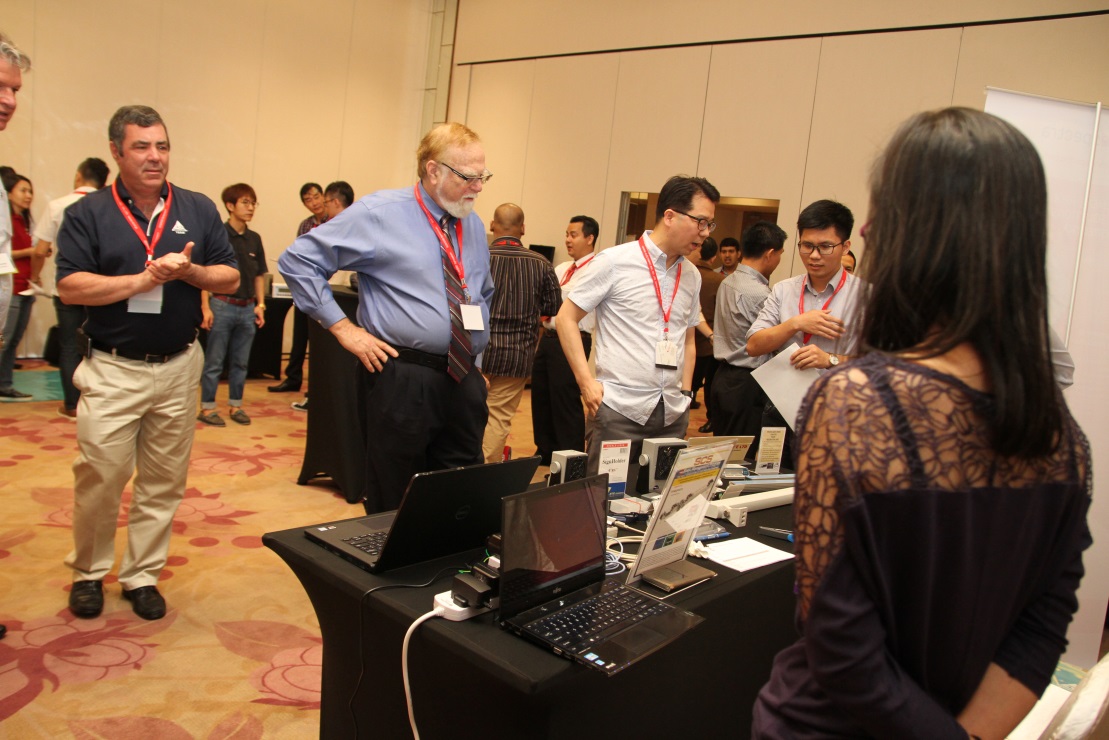 Attend the EOS/ESD Manufacturing Symposium in China featuring:
ESD Manufacturing and Design technology
Latest research on EOS and ESD in the rapidly changing world of electronics
May 21-22 SymposiumMay 23-24 ESD Program Development and AssessmentMay 23 Tutorial ESD BasicsMay 24 Tutorials How To’sMay 25 (OPTIONAL) PrM Exam
Register at www.esda.org/events/manufacturingsymposium/
This presentation is available for use by members to promote EOS/ESD Association, Inc. activities.
No alteration of content or other use of EOS/ESD Association, Inc. logo permitted.
EOS/ESD Association, Inc.
Tutorials
June 18-19, 2019
June 18 FC100: ESD Basics for the Program ManagerJune 19 FC101: How To's of In-Plant ESD Auditing and Evaluation MeasurementsDoubleeTree by Hilton O’Hare-Rosemont5460 North River Road Rosemont, IL 60018
Register at www.esda.org/events
This presentation is available for use by members to promote EOS/ESD Association, Inc. activities.
No alteration of content or other use of EOS/ESD Association, Inc. logo permitted.
EOS/ESD Association, Inc.
ESDA Standards Committee Meeting
September 9-16, 2019
Meeting SeriesEducation, Symposium & Standards Meetings
Riverside Convention Center, Riverside, CA, USA The Mission Inn Hotel & Spa, Riverside, CA Marriot Riverside at the Convention Center, Riverside, CA
For meeting schedules visit: https://esda.org/committees/standards-working-groups/
This presentation is available for use by members to promote EOS/ESD Association, Inc. activities.
No alteration of content or other use of EOS/ESD Association, Inc. logo permitted.
EOS/ESD Association, Inc.
41st Annual Symposium/Meeting Series
September 9-20, 2019Riverside Convention Center, Riverside, CA,
RETURN of the MANUFACTURING TRACK: EOS/ESD in Manufacturing – 
• Featured keynote presentation provides the latest discoveries in EOS/ESD control. 
• Workshops allow you to discuss your companies unique challenges with industry professionals and peers. 
• Networking opportunities to get answers from industry experts on important technical questions. 
• Tutorials and seminars for valuable training to keep you at the top of your field.
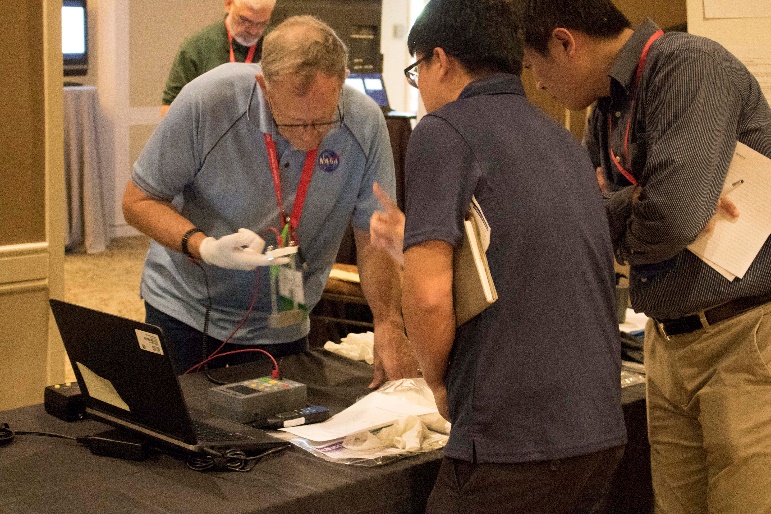 www.esda.org/events/symposia/
This presentation is available for use by members to promote EOS/ESD Association, Inc. activities.
No alteration of content or other use of EOS/ESD Association, Inc. logo permitted.
EOS/ESD Association, Inc.
Workshop on Robustness of IoT Devices
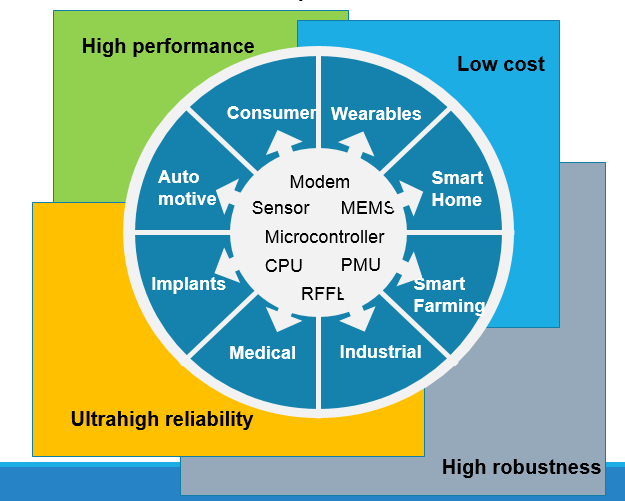 Scheduled as co-located event at EOSESD Symposium 2019, Riverside, Sep18-19
 
Invited talks
Discussion groups
Networking events
EOS/ESD Symposium September 9-20, 2019
Examples of IoT applications and their robustness requirements
Insight into ESD, electrical robustness and safety aspects  
Discussion group and ecosystem meetings to discuss electrical robustness of IoT systems related to hardware design and testing
www.esda.org/events/symposia/
This presentation is available for use by members to promote EOS/ESD Association, Inc. activities.
No alteration of content or other use of EOS/ESD Association, Inc. logo permitted.
EOS/ESD Association, Inc.
EOS/ESD Manufacturing Symposium in Malaysia
October 14-18, 2019          Penang, Malaysia
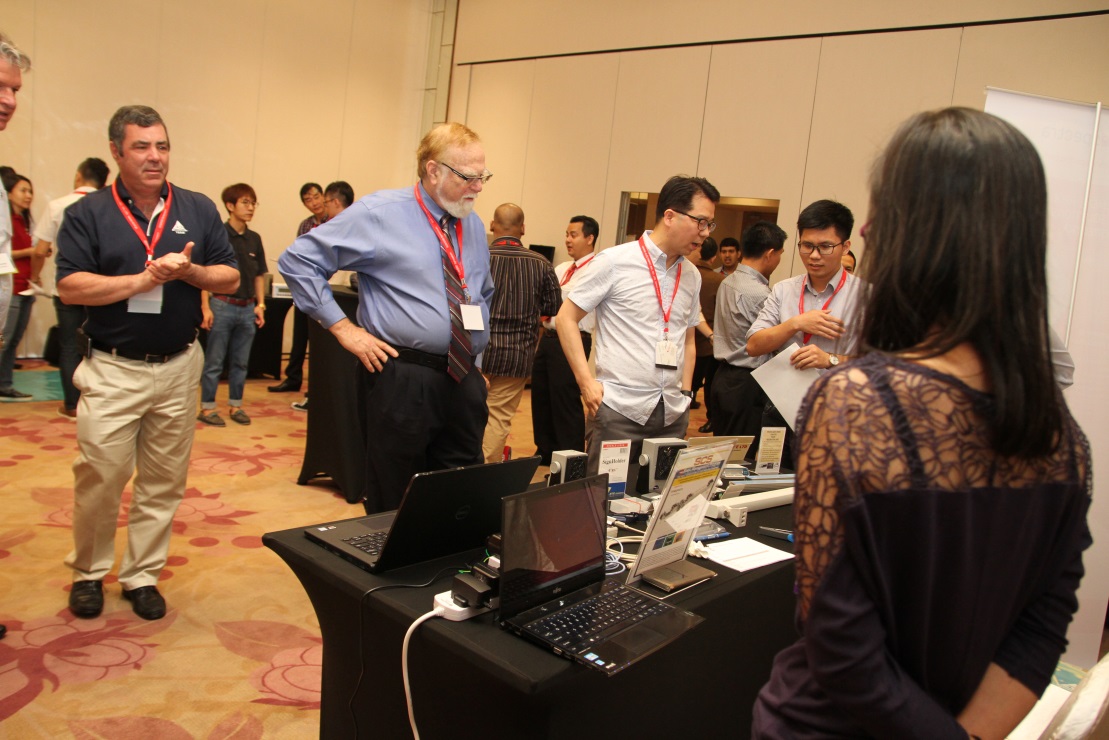 Attend the EOS/ESD Manufacturing Symposium in Penang featuring:
ESD Manufacturing and Design technology
Latest research on EOS and ESD in the rapidly changing world of electronics
October 14 Tutorials ESD BasicsOctober 15 Tutorials How To’s October 16 Tutorials/Symposium S20.20 Day 1October 17 Tutorials/Symposium S20.20 Day 2October 18 (OPTIONAL) PrM Exam
Register at www.esda.org/events/manufacturingsymposium/
This presentation is available for use by members to promote EOS/ESD Association, Inc. activities.
No alteration of content or other use of EOS/ESD Association, Inc. logo permitted.
EOS/ESD Association, Inc.
Workshop Forum
October 21-22, 2019
3rd Annual ESD Forum Workshop

The workshop will address: 
IC Design: Design challenges for IC ESD Protection
IC Testing: ESDA/JEDEC/ANSI JS-001 and JS-002, The content and their correct implementation 
System Design: System Level ESD Design; Multiple design challenges 
System Testing: Implementation of the IEC61000-4-2 test
System Design: The base for SEED and TVS diode characteriziation and modeling
Canmax, 99 Shuangma Street, Suzhou Industrial Park, Jiangsu, Suzhou, China
Register at www.esda.org/events
This presentation is available for use by members to promote EOS/ESD Association, Inc. activities.
No alteration of content or other use of EOS/ESD Association, Inc. logo permitted.
EOS/ESD Association, Inc.
International Electrostatic Discharge Workshop IEW
May 4-8, 2020Tagungshotel Jesteburg, Hamburg, Germany
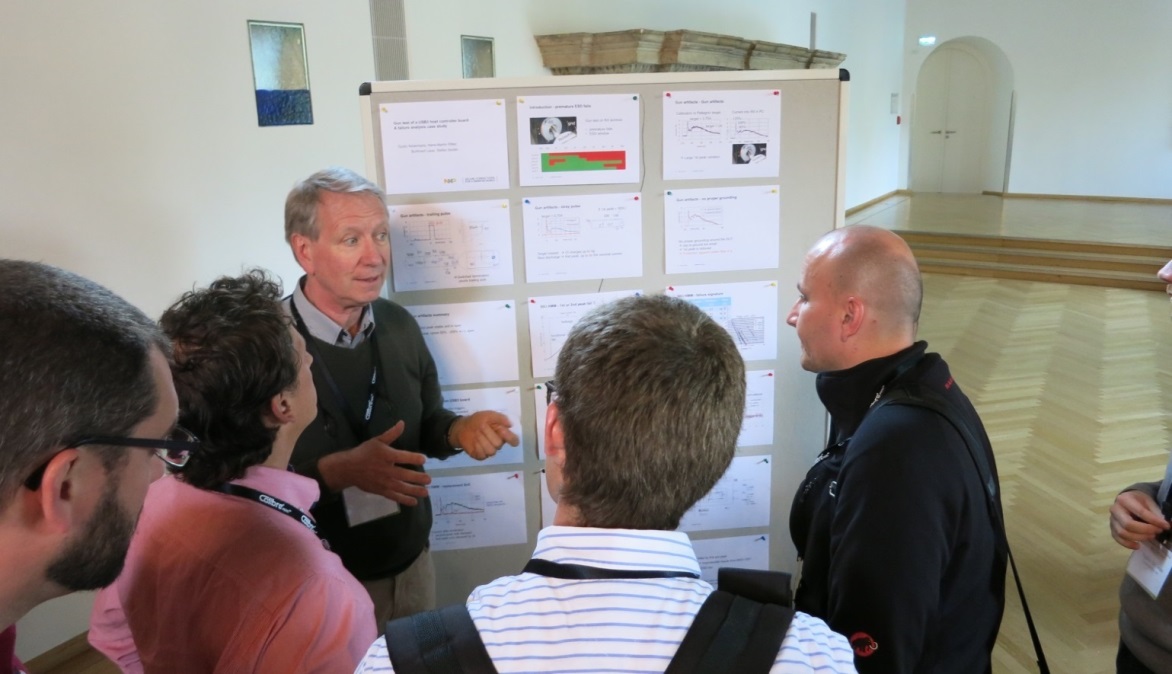 IEW facilitates access to and interactions with industry leaders through invited seminars, technical sessions, discussion groups (DGs), and invited speakers. 
 
• Listen to viewpoints of industry experts
• Share your ideas and opinions on EOS/ESD topics
• Explore industry best practices and give your inputs
• Interact/network with EOS/ESD industry experts
www.esda.org/events/IEW/
This presentation is available for use by members to promote EOS/ESD Association, Inc. activities.
No alteration of content or other use of EOS/ESD Association, Inc. logo permitted.
EOS/ESD Association, Inc.
ESDA Online Academy
Over 40 Online Courses Available for On-Demand Viewing.
Certification Courses
Bundle Purchase Options Available
For a complete list of courses and registration information please visit:
www.esda.org/training-and-education/online-training
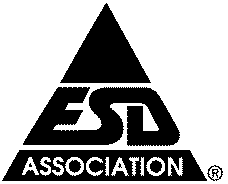 This presentation is available for use by members to promote EOS/ESD Association, Inc. activities.
No alteration of content or other use of EOS/ESD Association, Inc. logo permitted.
EOS/ESD Association, Inc.
Certification
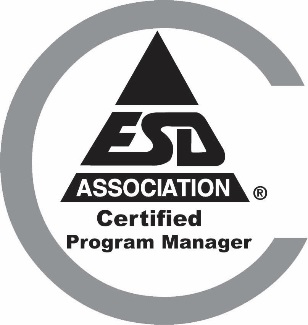 ESD Certified Professional-Program Manager
Intended for individuals who are involved in designing, implementing, managing, and auditing ESD control programs in their facilities.
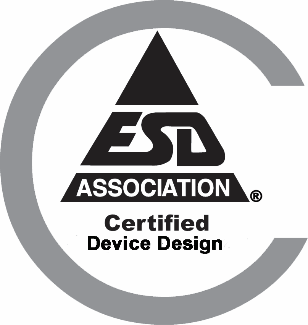 ESD Certified Professional-Device Design
This program is intended for individuals who are involved in designing, characterizing and implementing improved ESD protection designs.
Device Stress Testing Certification 
Intended for individuals who are involved in ESD or Latch-up stress testing. Offered completely online.
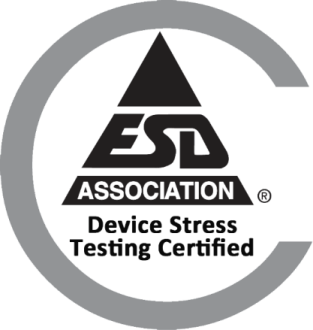 TR53 Technician Certification
The TR53 Technician Certification Program is based on the ESDA's technical report, ESD-TR53 Compliance Verification of ESD Protective Equipment and Materials.
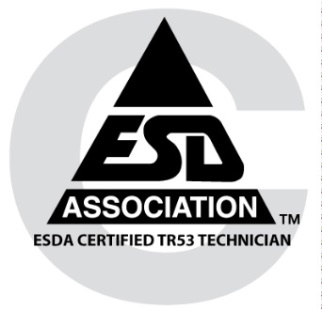 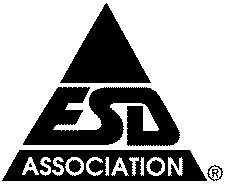 www.esda.org/certification/
EOS/ESD Association, Inc. Standards
Choose one of ESDA’s Standards Packages to meet all of your document needs!
Hardcopy Standard Subscription Package - Provides hard copies of current documents, with the exception of the ESD TR20.20-ESD Handbook, compiled in a special binder. 
Enterprise-Wide Standards License - Provides unlimited users, in all of your company’s facilities worldwide, with copies of ESDA standards documents in PDF format for placement on an internal network. 
Per User Electronic Standards Package - Provides one user/site with copies of ESDA standards documents in secure PDF format. 
Multi User Electronic Individual Standards - Provides multiple users with a copy of an individual ESDA standards document in secure PDF format.
For details and ordering information please visit:
www.esda.org/standards/
This presentation is available for use by members to promote EOS/ESD Association, Inc. activities.
No alteration of content or other use of EOS/ESD Association, Inc. logo permitted.
EOS/ESD Association, Inc. Symposium Proceedings
The largest collection of electrostatic research and development papers from around the world. 
Symposium Proceedings Enterprise-Wide license - All employees, all locations, company wide. 40 years of symposium proceedings in one set!
Individual Symposium Proceedings - Symposium proceedings available by year from 1979 through Present.
For details and ordering information please visit:
www.esda.org/events/proceedings/
This presentation is available for use by members to promote EOS/ESD Association, Inc. activities.
No alteration of content or other use of EOS/ESD Association, Inc. logo permitted.
Corporate Bundle Packages
Bundle all of your EOS/ESD Association, Inc. needs into one package for easy budgeting!
 
Level 1 $10,000 (25 Credits)-$400/credit
Level 2 $5,000 (12 Credits)-$417/credit
Level 3 $2,500 (6 Credits)-$417/credit
This presentation is available for use by members to promote EOS/ESD Association, Inc. activities.
No alteration of content or other use of EOS/ESD Association, Inc. logo permitted.
Corporate bundle package components
Credits can be used for:
Enterprise-Wide Standards License = 10 bundle credits 
Per User Standards License = 4 bundle credits 
One Standards Subscription with Handbook = 3 bundle credits 
Three Online Academy credits = 1 bundle credit 
One Symposium Registration = 1 bundle credit 
One IEW Registration = 4 bundle credits 
One Two-Day Seminar Registration = 3 bundle credits 
One Day Tutorial Registration = 1 bundle credit
For additional options, custom bundles, or PO acceptance contact:
EOS/ESD Association, Inc.  at +1-315-339-6937 or email: info@esda.org
This presentation is available for use by members to promote EOS/ESD Association, Inc. activities.
No alteration of content or other use of EOS/ESD Association, Inc. logo permitted.
Example of Corporate Bundle Application
Corporate bundle credits applied to EOS/ESD Association, Inc. Tutorial Programs (example Level 2 & 3)

Full day of Tutorial(s) at $710 = 1 Bundle credit for $417 
saving $293 [$ 710 - $ 417]
ANSI/ESD S20.20 Seminar at $1,710 = 3 Bundle credits for $1,251
saving $459 [$ 1,710 - $ 1,251]
Savings potential
 up to $3,096
For additional options, custom bundles, or PO acceptance contact:
EOS/ESD Association, Inc.  at +1-315-339-6937 or email: info@esda.org
This presentation is available for use by members to promote EOS/ESD Association, Inc. activities.
No alteration of content or other use of EOS/ESD Association, Inc. logo permitted.
Buyers Guide and Threshold Listings
Reach thousands of potential buyers of ESD control products and services each and every month with the searchable EOS/ESD Association, Inc. website buyers guide! A Buyers Guide listing is $300 annually
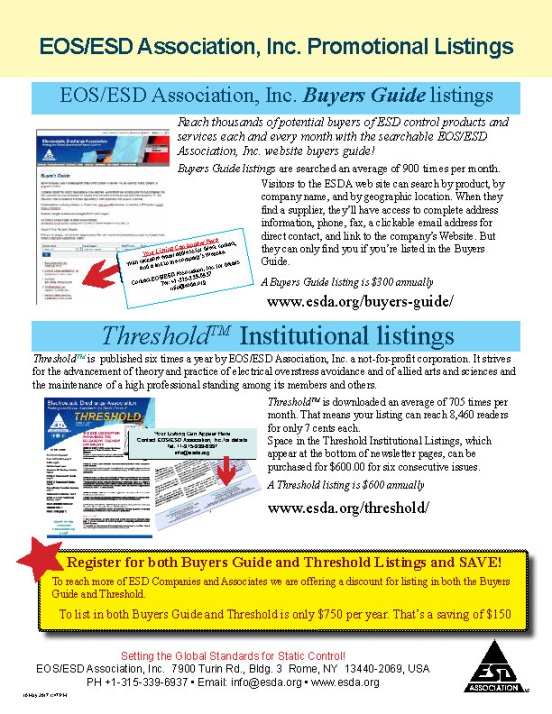 ThresholdTM is downloaded an average of 705 times per month. That means your listing can reach 8,460 readers for only 7 cents each. A Threshold listing is $600 annually
Register for both Buyers Guide and Threshold Listings and SAVE!
To list in both Buyers Guide and Threshold is only $750 per year. That’s a saving of $150
This presentation is available for use by members to promote EOS/ESD Association, Inc. activities.
No alteration of content or other use of EOS/ESD Association, Inc. logo permitted.
Calendar of Events
May 7th-9th, 2019
May 7 (½ Day)  ESD Myths that Impact ESD Auditing 
           (½ Day)   FC101: How To's of In-Plant ESD Auditing and Evaluation Measurements 
May 8 (½ Day) Cont’d FC101: How To's of In-Plant ESD Auditing and Evaluation Measurements
           (½ Day)  Hands-on ESD Measurements & Auditing Pitfalls
May 9 FC170: ESD Training for Internal Auditors and Supplier Quality EngineersTeradyne Conference Center
600 Riverpark Drive
North Reading, MA 01864
May 21-24, 2019
Manufacturing Symposium in ChinaThe Hilton Garden Inn
Shanghai China
June 3-14, 2019            
Summer Virtual Meeting SeriesJune 18-19, 2019
June 18 FC100: ESD Basics for the Program Manager
June 19 FC101: How To's of In-Plant ESD Auditing and Evaluation MeasurementsDoubleeTree by Hilton Hotel Chicago O’Hare Airport - Rosemont
5460 North River Road
Rosemont IL 60018
September 9-20, 2019 EOS/ESD Symposium & ExhibitsEOS/ESD Association Meeting Series - Sept 9-15
EOS/ESD Symposium, Tutorials, and Exhibits - Sept 15-20
Riverside Convention Center, Riverside, CAOctober 14-18, 2019
Manufacturing Symposium in Penang
Penang Skills Development Centre
Penang, Malaysia

October 21-22, 2019China ESD Forum Canmax, 99 Shuangma Street, Suzhou Industrial Park, Jiangsu, Suzhou, China

October 24-25, 2019Tutorials in China Canmax, 99 Shuangma Street, Suzhou Industrial Park, Jiangsu, Suzhou, China
May 4-8, 2020International ESD Workshop (IEW)Tagungshotel Jesteburg
Hamburg, Germany
This presentation is available for use by members to promote EOS/ESD Association, Inc. activities.
No alteration of content or other use of EOS/ESD Association, Inc. logo permitted.
Join our team!
Setting the Global Standards for Static Control! 
EOS/ESD Association, Inc.  7900 Turin Rd., Bldg. 3  Rome, NY  13440-2069, USA
PH +1-315-339-6937 Email: info@esda.org www.esda.org
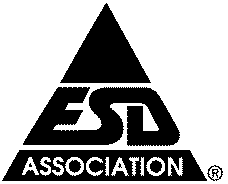 This presentation is available for use by members to promote EOS/ESD Association, Inc. activities.
No alteration of content or other use of EOS/ESD Association, Inc. logo permitted.